Bartolomeu Dias
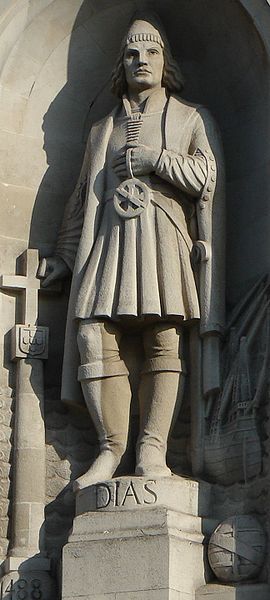 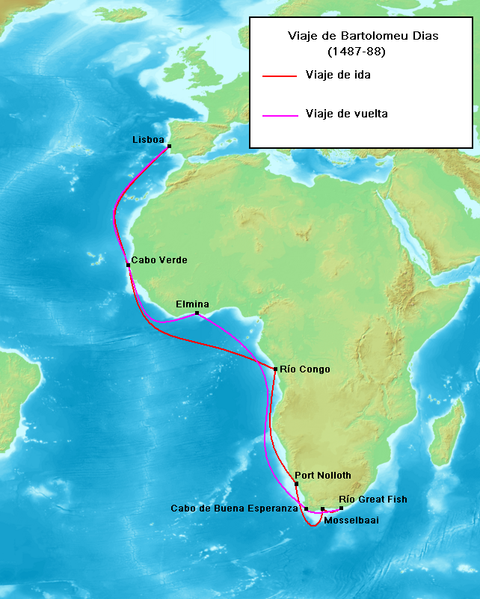 Krzysztof Kolumb
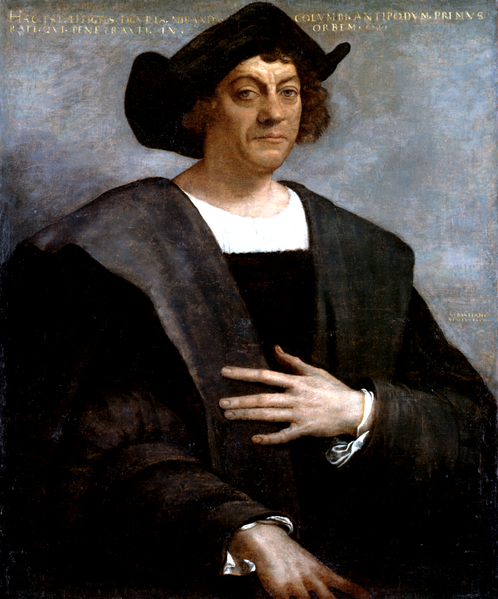 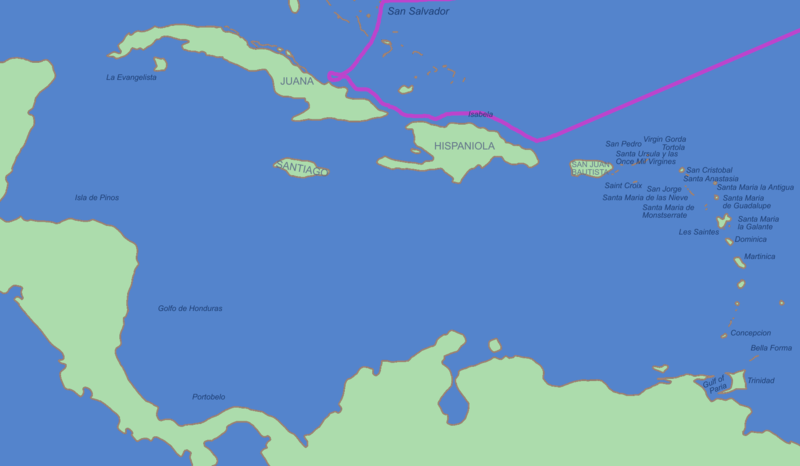 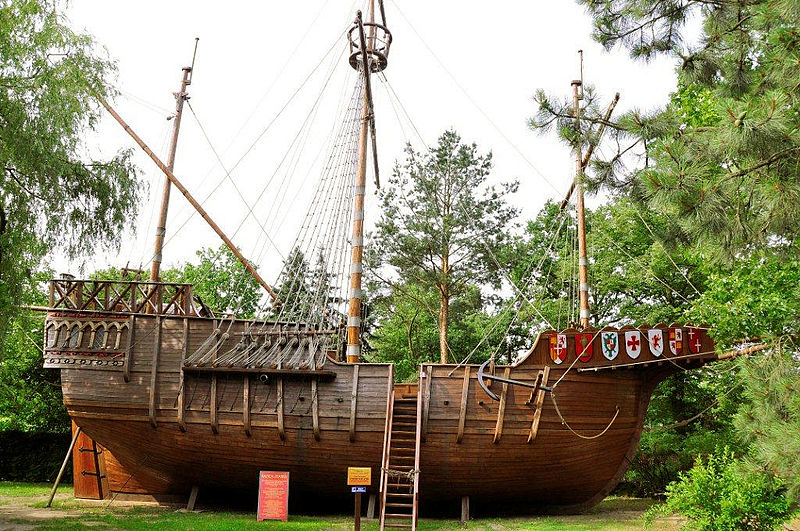 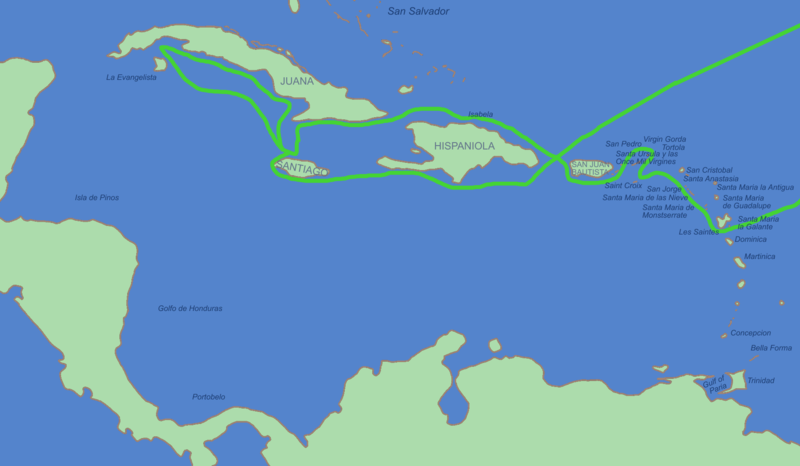 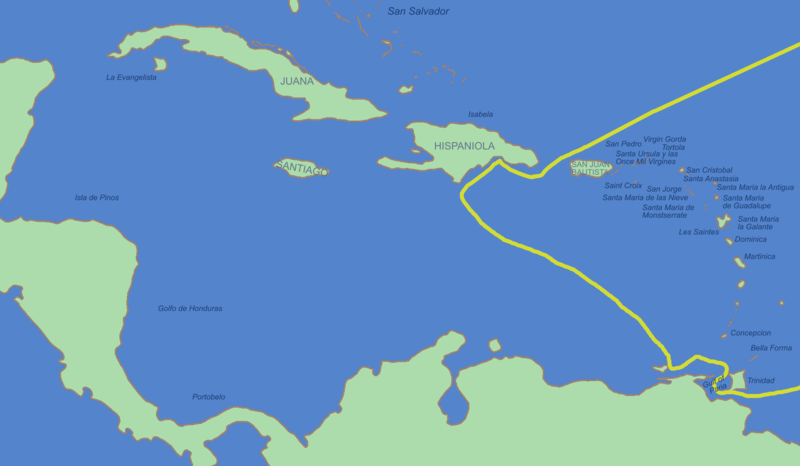 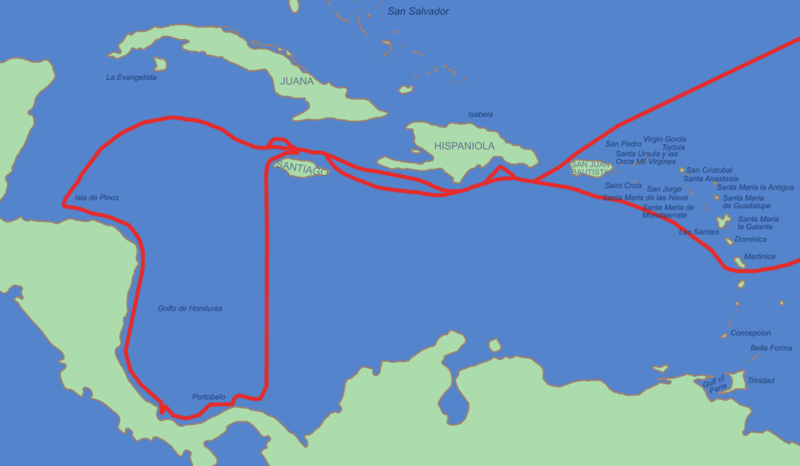 Amerigo Vespucci
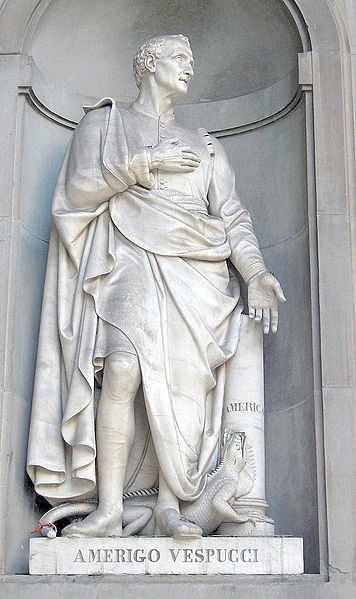 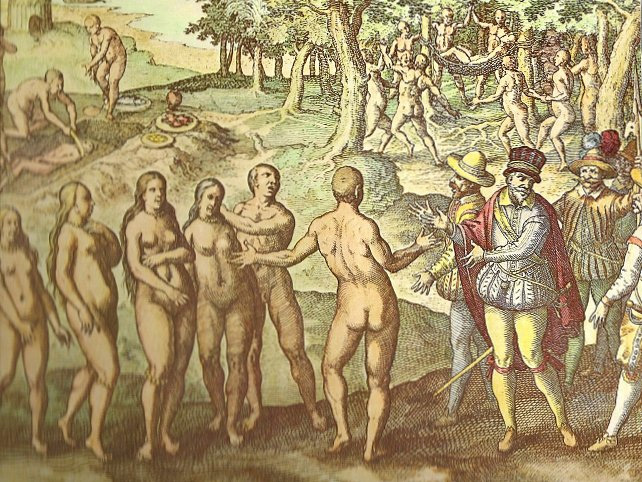 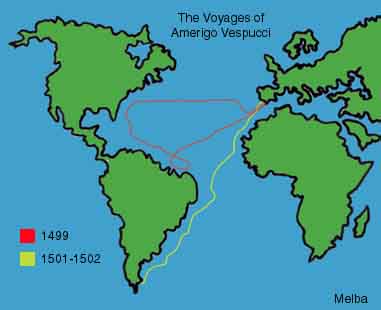 Vasco da Gama
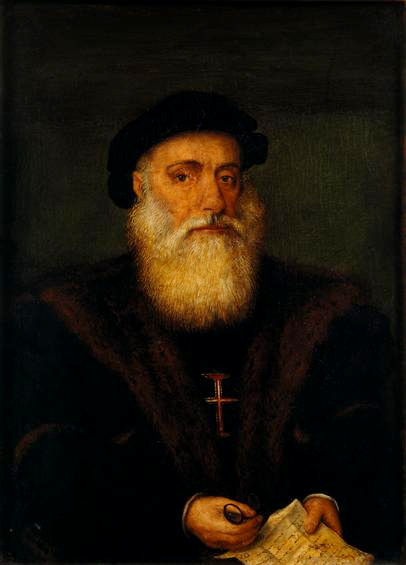 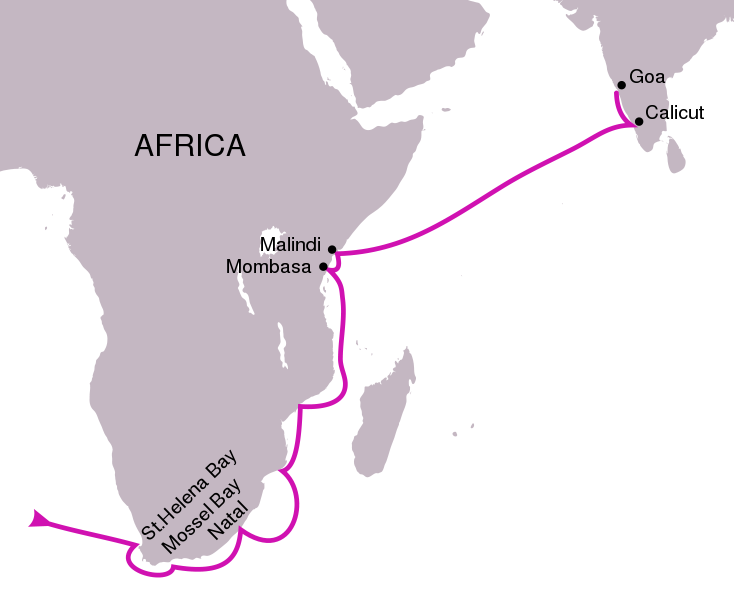 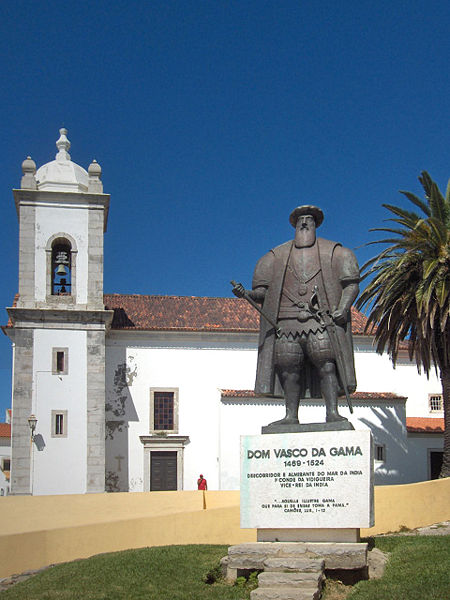 Alvares Cabral
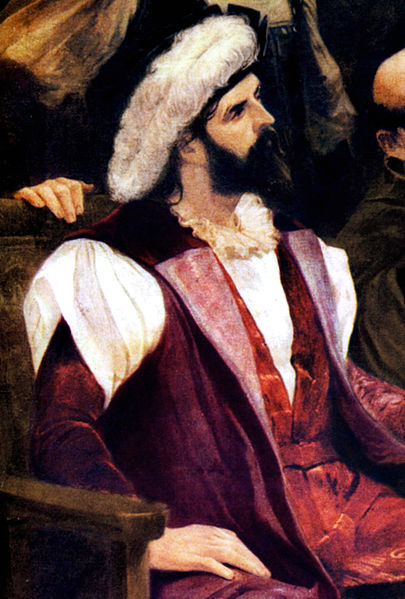 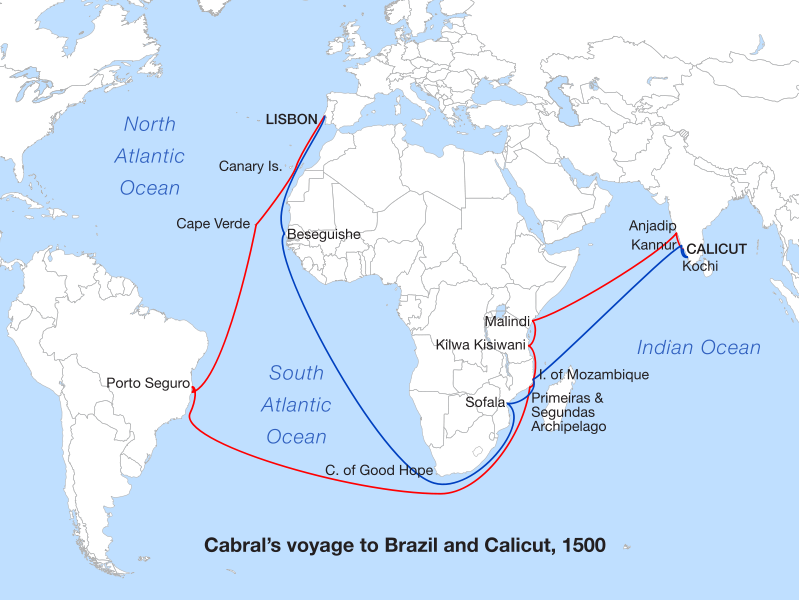 Ferdynand Magellan
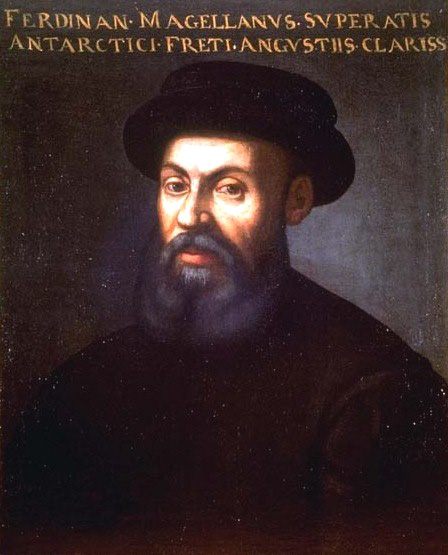 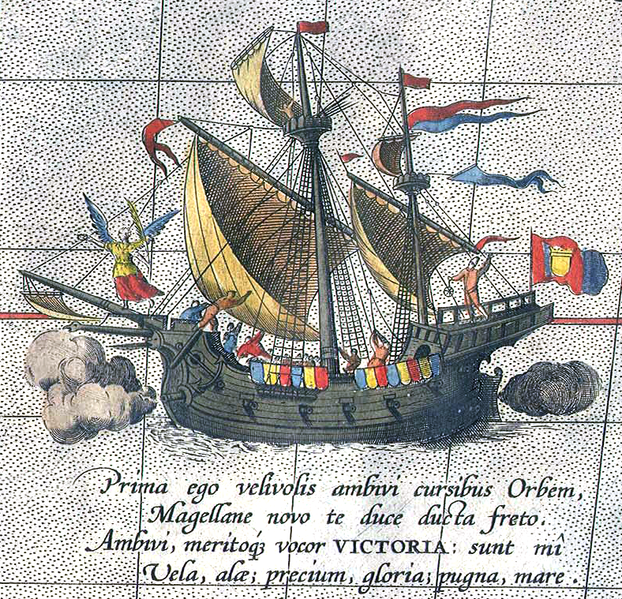 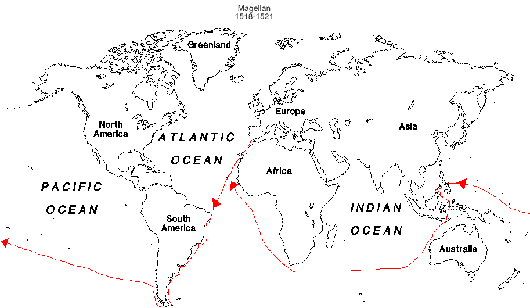 James Cook
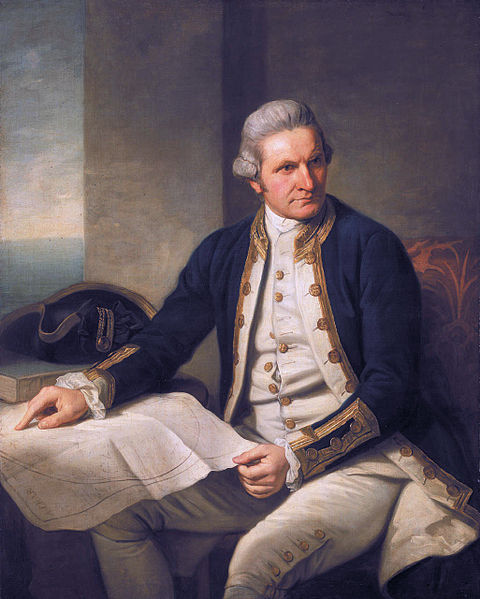 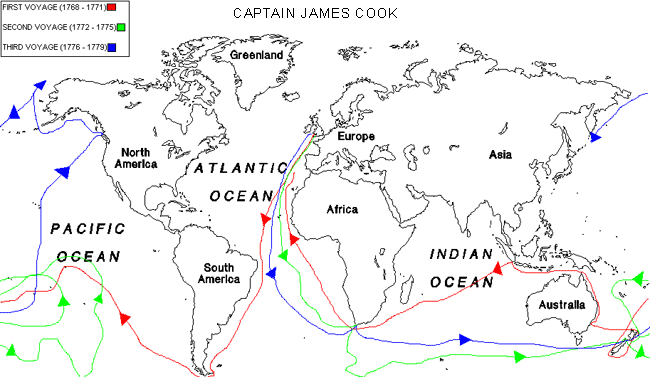